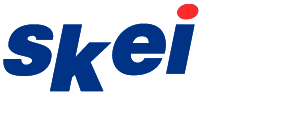 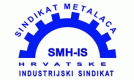 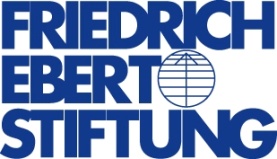 Skupni seminar v Zrečah, 1.6.2012
REFORME TRGA DELA
1
Splošno za oblikovanje sindikalne politike in izkušnje iz Slovenije
Sekretar SKEI
Bogdan Ivanovič
Posledice gospodarske in finančne krize 
zmanjšanje gospodarske aktivnosti
vpliv na stanje na trgu dela 
     - zmanjšanje zaposlenosti (delovno aktivnih oseb)
      -  povečanje brezposelnosti
      -  slabo stanje v Sloveniji
         - 12 % stopnja brezposelnosti (preko 8% po metodi ILO)
            v marcu 2012
         -  110.859 brezposelnih (sicer 2,7 % manj kot marca 2011)
             v marcu 2012
         -  I-II 2012/I-II 2011izvoz sicer višji za 4,5 %, a pokritost
            uvoza z izvozom le 91,9 %
Kljub temu slabemu položaju delavci in člani 
sindikata pričakujejo v socialnem  dialogu ohranitev  
stopnje delavske zaščite in dobro rast plač
2
Brezposelnost
iz vidika države/ družbe 
iz vidika posameznika

Vrste brezposelnosti 
frikcijska
strukturna
ciklična
latentna
3
Trg dela
eden osnovnih trgov proizvodnih dejavnikov 
temeljno področje preučevanja ekonomike dela 
proizvodno/storitvena aktivnost, umski/fizični 
    napor, usposobljenost, intelektualna moč (kapital)
-   delo se prodaja in kupuje
delodajalci so povpraševalci
delavci so ponudniki 
razlike v zaposlitvi pred tranzicijo in po njej
4
Segmentacija trgov dela
posledica odnosov med delodajalci in delavci 
v kolikšni meri, kako in zakaj segmentacija
gre za razlikovanje med skupinami poklicev na 
    trgu dela
    -  potrebna izobrazba in veščine
     -  varnost zaposlitve
     -  možnost napredovanja
     -  širina delovnih nalog enakega delovnega področja
     -  nivo participacije delavcev pri odločanju
     -  višina plače, nadomestila plače, odpravnine
     -  mobilnost
     -  dualnost (primarni in sekundarni trg – dodatno pomembno
         za oblikovanje politike sindikata)
5
Značilnosti primarnega trga dela
nujna je določena stopnja znanja oz. 
    izobraževanja za opravljanje dela, tudi možnost 
    pridobivanja znanja na delovnem mestu
dobre delovne razmere oz. delovni pogoji
dobra varnost zaposlitve 
možnost napredovanja oz. razvoja delovne 
    kariere 
obstoj in  izvajanje predpisov oz. pravil iz
    področja dela (urejenost)
-   relativno visoke plače in nadomestila plač
6
Značilnosti sekundarnega trga dela
(tudi zaradi prekarnosti dela)
nižja varnost zaposlitve
slabše delovne razmere oz. delovni pogoji
visoka fleksibilnost najemanja in odpuščanja 
    delovne sile ter delovnega časa
nižje plače, nadomestila plač in odpravnine
majhne možnosti napredovanja oz. razvoja
    delovne kariere
samovolja delodajalcev
nizka participacija delavcev
običajno sindikalna neorganiziranost
7
Iz raziskave „Ugled delodajalcev“,
Moje delo 2007

5 profilov kandidatov za zaposlitev
(segmentacija)

družbeni zapečkarji
ambiciozni in mobilni
podjetniki
povzpetniki
iskalci dohodka
8
Običajna usmerjenost reform trga dela
v bolj fleksibilen delovni čas
v postopke za lažje, hitrejše in cenejše odpuščanje
     delavcev
v zvišanje starostnega pogoja za upokojevanje
v enako upokojitveno starost za ženske in moške
v preusmeritev od odpravnin za odpuščanje k
     nadomestilom za brezposelnost (država prevzame
     zagotavljanje socialne varnosti v prehodu od brezposelnosti
     v ponovno zaposlitev po odpustu)
v odpravljanje možnosti predčasnega upokojevanja in
     zmanjševanje pasivnih oblik pomoči brezposelnim (zaradi
     nevzdržnosti javnih financ)
v povečanje mobilnosti delovne sile
Sindikati ne podpiramo vseh navedenih usmeritev
9
Heterogenost trgov dela (razlike)
v institucijah
v vodenju ekonomskih politik
v gospodarskem razvoju

Najbolj pogosto se kritizira togost delovne
sile
težavnost zaposlovanja 
težavnost odpuščanja
regulacija delovnega časa
regulacija plač
   -  meja vzdržnosti rasti plač: pričakovana
      inflacija + rast produktivnosti dela
10
Kriza različno prizadene posamezne
socialne in ekonomske skupine
glavni problem je dolgoročna brezposelnost,
    „histereza“
potrebni sklopi povezanih ukrepov za 
    gospodarsko rast s spodbujanjem zaposlovanja
    (zaposlenost se mora povečati)
posebej ranljive skupine (mladi, manj izobraženi,
    starejši, invalidi, z zmanjšanimi delovnimi 
    zmožnostmi, po spolu, dolgotrajno brezposelni...)
skromne možnosti zaposlitve starejših od 50 let
začasne zaposlitve
delne zaposlitve
11
Primer Slovenije
2010/2008 znižanje začasnih zaposlitev za 20 %,
    stalnih zaposlitev pa za 7 %
2010 delež delno zaposlenih 11,1 % (2,4 odstotne
    točke več kot 2008)
2010 študentsko delo 45 % delovne aktivnosti
     v starosti od 15 do 24 let (poskus reagiranja z 
     Zakonom o malem delu, ki je ne referendumu
     padel)
nekateri reformisti krivijo za močno segmentacijo 
    trga dela preveliko zaščito zaposl. za nedol. čas
Sindikalno stališče je jasno
nivoja delavskih pravic ni potrebno zmanjševati
zakonodaja in KP omogočajo prestrukturiranje
12
Vprašanje potrebnosti reform
da, vendar razlikovanje socialnih partnerjev v
    ciljih in politikah 
ne izključno ali pretežno varčevanje, nujnost
    spodbujanja investicij in zaupanja v gospodarstvo
različnost stopenj brezposelnosti in značilnih
    skupin brezposelnih
zaposlovanje se mora tako povečati, da so
    koristi novo zaposlenih večje od izgube tistih, ki
    so delo izgubili
učinkovitost institucij : delodajalcev, ki povprašujejo
    po delu in državnih institucij, ki zavarovancem v 
    zameno za plačilo davkov in prispevkov nudijo
    potrebne usluge
13
Običajna področja reformiranja trga
dela s politikami in zakonodajo
sprejemanje okvirnega sporazuma socialnih 
    partnerjev o uskladitvi ciljev in politik reform
subvencioniranje krajšega polnega delovnega 
    časa, čakanja na delo in izobraževanja
sprememba zakona o delovnih razmerjih
sprememba pogojev upokojevanja
sprememba zavarovanja za brezposelnost
urejanje področij sive ekonomije/ dela na črno/ 
     malega dela
sprememba aktivne politike zaposlovanja
in še kaj
14
Zaskrbljujoči paradoksi za sindikat
izboljšanje zakonodaje in KP dosega uspešne cilje
     le za že zaposlene v škodo še nezaposlenih
     (ranljivih skupin: mladi, stari, neizkušeni…), kar
     pospešuje dolgotrajno brezposelnost
 razmerja med brezposelnimi in zaposlenimi
    brezposelni želijo višjo nadomestilo za  čas
                brezposelnosti in manjšo zaščito zaposlenih ( s tem
                imajo več možnosti, da se ponovno zaposlijo)
        -       zaposleni nasprotno želijo večjo zaščito zaposlenosti
                in obenem višje nadomestilo za čas brezposelnosti, ker
                morajo obstajati določene razlike med plačo in 
                nadomestilom, je to osnova tudi za večje plače
 -   višji stroški odpuščanja lahko privedejo delodajalce k
      odločitvi za strožje kriterije v zaposlovanju – manj odpuščanj
      a tudi manj  novih zaposlitev
15
Hvala za vašo pozornost
16